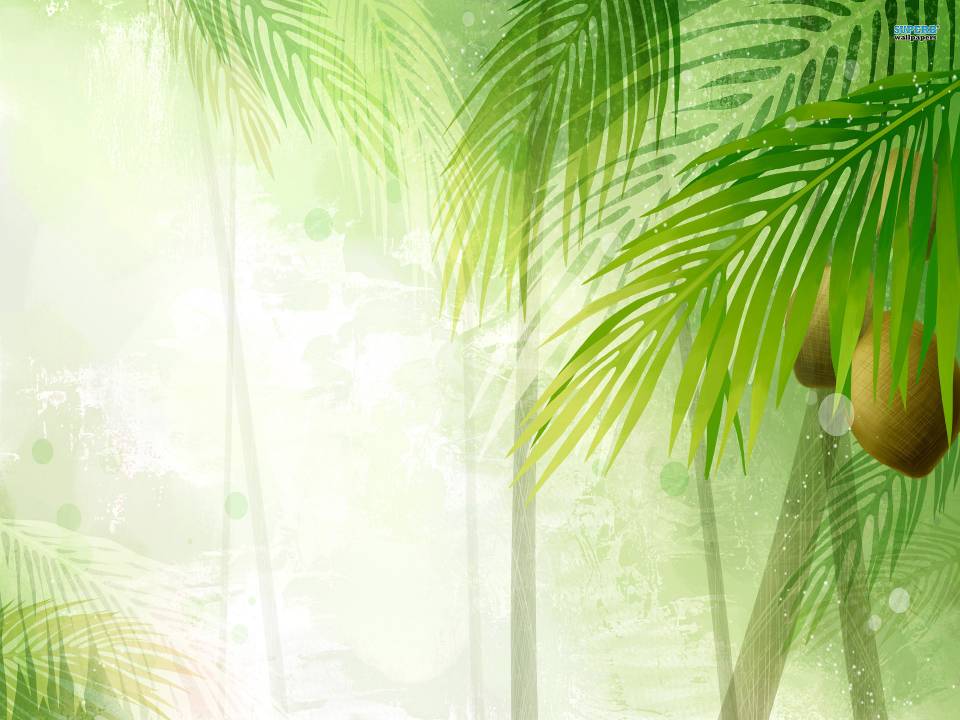 Hearty  
Welcome
JAYANATH R
DEPUTY DIRECTOR
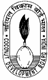 Coconut Development BoardMinistry of Agriculture, Govt. of India, Kochi.
STATE CENTRE, HYDERABAD, A.P
www.coconutboard.gov.in
1
1
1
COCONUT DEVELOPMENT BOARD
VISION
Integrated development of coconut cultivation and industry in the country so as to make the coconut economy sustainable and globally competitive.
2
COCONUT DEVELOPMENT BOARD
MISSION
To achieve targeted production and productivity in coconut with the help of various State Govts.,  Departments and other agencies by successful implementation of various projects on Integrated development of coconut gardens, Rejuvenation and Replantation, Technology Mission on Coconut, Export Promotion activities etc.
3
AREA, PRODUCTION & PRODUCTIVITY OF COCONUT IN AP : 2013-14
4
CDB Schemes
Programmes
Production and distribution of planting materials
Expansion of area under coconut
Integrated farming for productivity improvement
Technology demonstration and documentation
Technology Mission on Coconut
Market promotion and statistics
Information & information technology
5
CDB SCHEMES : 2015-16
6
Production and Distribution of Planting Material
Objectives : 
Large scale production of coconut seedlings to meet the demand of farmers 

Components:
Establishment of DSP farms for coconut
Setting up of Coconut Nurseries attached to the DSP farms
Establishment of Regional Coconut nurseries
Aid to Registered/Private/approved coconut  nurseries
Production & distribution of hybrids/ other local seedlings
7
Demonstration cum Seed Production (DSP) Farms
Mandya 	(Karnataka) 	-20 ha (1982)‏
Abhayapuri 	(Assam) 	- 40 ha(1987)‏
Madhepura 	(Bihar) 	- 40 ha (1987)‏
Kondagaon 	(Chattisgarh) 	- 40 h(1988)‏
Neriamangalam 	(Kerala) 	- 20 ha (1991)‏
Vegiwada 	(Andhra Pradesh) 	- 71.8 ha (1994)‏
Pitapally 	(Orissa) 	- 40 ha (1999)‏
Palghar 	(Maharashtra) 	- 40 ha (2013)
Dhali	(Tamil Nadu)	- 40 ha (2014)
8
Expansion of Area under Coconut
Objective:		:	To provide incentive subsidy to small/ marginal farmers and thereby increase future production potential.
New Planting subsidy 	: 	Rs.6250/- per ha. in two installments.

Eligibility
Minimum  		: 	0.10 ha or 10 seedlings.
Maximum  		: 	4 ha.
Planting density		: 	150 – 175 / Ha.
9
Integrated Farming for Productivity Improvement - Coconut Clusters
Objective: 				To improve the production and productivity of coconut holdings through integrated farming systems, Coconut clusters are formed in 25-50 ha.
Financial assistance: 	Rs. 35000/- per ha. In two years.
Eligibility	:				Minimum 0.20 ha and max 1 ha.
10
Assistance to Organic Manure Units
Objective: 	To promote organic farming by  providing financial assistance for production of organic  manure (vermi compost/ coir pith compost)‏
Quantum of assistance 	: Rs. 60,000/- per unit. (size -60ftx 8ftx 2.5ft)‏
Eligibility: 	Individuals/ Societies/ Voluntary organizations, etc.
11
Farmer Producer Organizations (FPO’s) in Coconut Sector
Board has initiated the formation of Coconut Producer Societies (CPS) by associating 40-100 coconut growers in a contiguous area with a consolidated minimum of 4000-5000 palms
Objective is socio economic upliftment of the farmers through productivity improvement, cost reduction, efficient collective marketing and processing and product diversification
Already 8452 CPS’s/626 CPF’s & 42 CPC’s in a span of three years have been registered with Board.
12
FPOs Integration
Producer Company registered under section 581 (b) of Indian Companies Act, 1956
Coconut Producer Companies for Positive Transition in Coconut sector
13
POTENTIAL FOR FPO’S IN AP
14
Friends of Coconut Tree (FoCT)
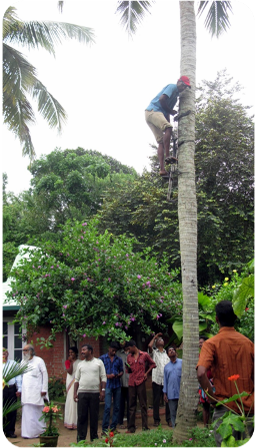 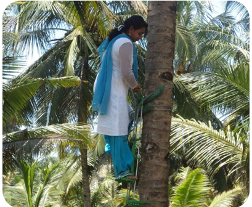 To develop a professional group of youth under the banner “Friends of Coconut Tree” for harvesting and plant protection operations
15
16
17
Friends of Coconut Tree
Over the years….
* 2 CPC’s to start FoCT training at Srikakulam and East Godavari. Schedule finalized for 6 batches during Nov-Dec by KVK’s and HRS, Ambajipeta
18
CDB as Export Promotion Council
Coconut Development Board has been notified as Export Promotion Council on 1.4.2009
So far 1800 exporters of coconut and coconut products have registered with the Board.
Extending all GOI benefits to exporters of coconut products. (VKGUY, FPS, DDB)
Single Window facilitation
19
Coconut Palm Insurance Scheme
To minimize farmers risk
Palm insured against pest and disease and natural calamities
20
Kera Suraksha Insurance Scheme for Coconut Tree Climbers
To minimize risk of the climbers 
To make available climbers for harvesting
21
COCONUT PRODUCTS PROCESS & PROJECT COST
COCONUT DEVELOPMENT BOARD
STATE CENTRE, HYDERABAD
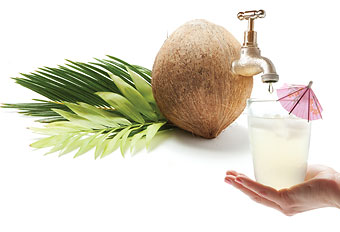 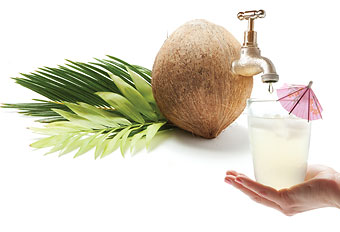 22
A Versatile Crop-often known as Kalpavriksha- ‘TheTree of life’	
Used as – edible crop, oilseed crop, fibre crop, medicinal &beverage crop
23
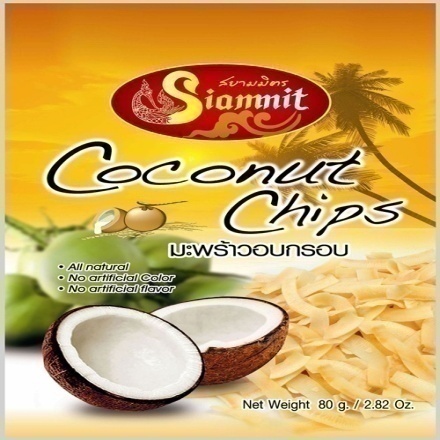 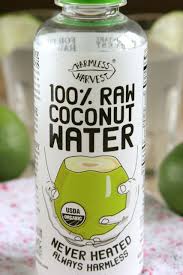 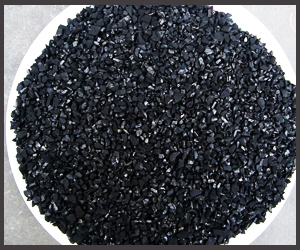 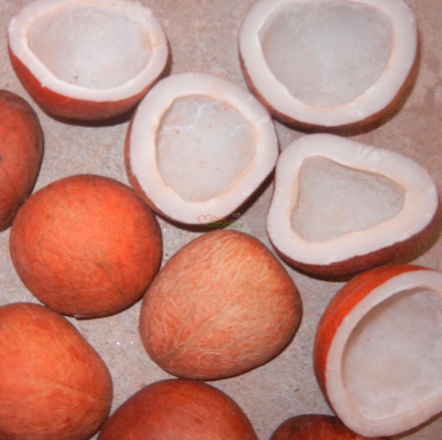 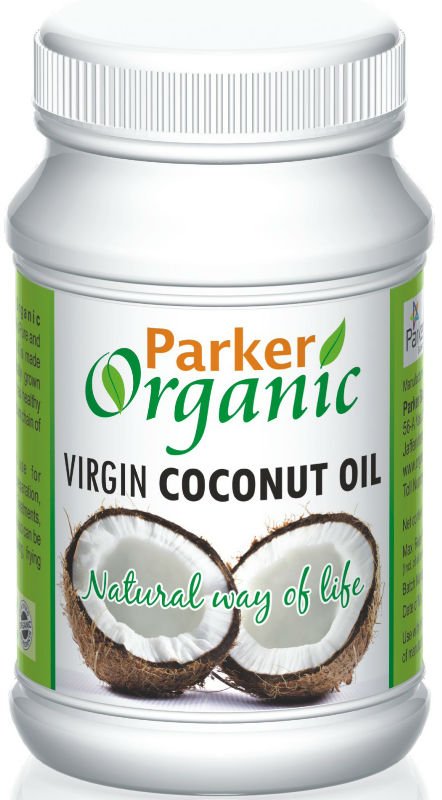 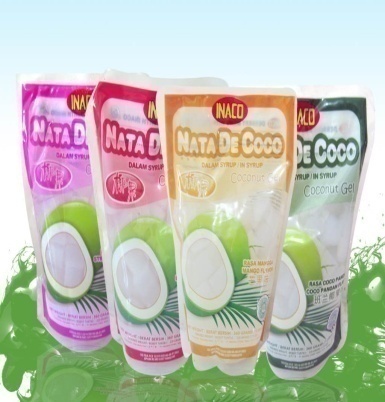 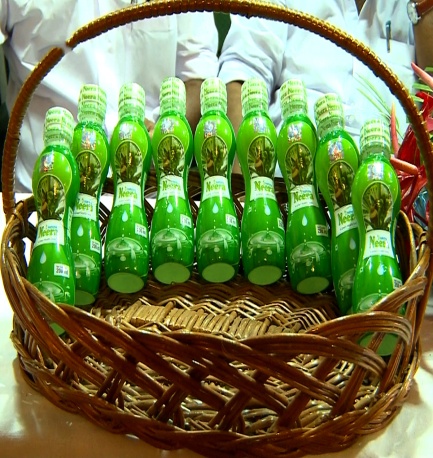 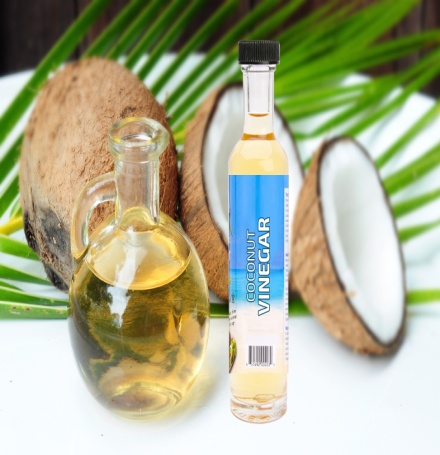 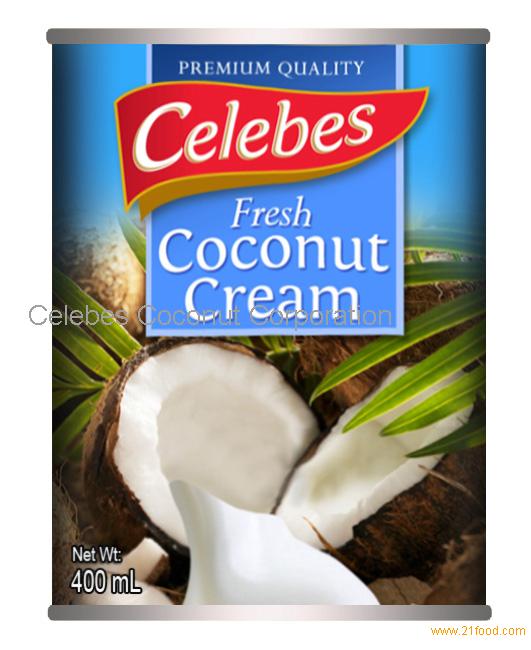 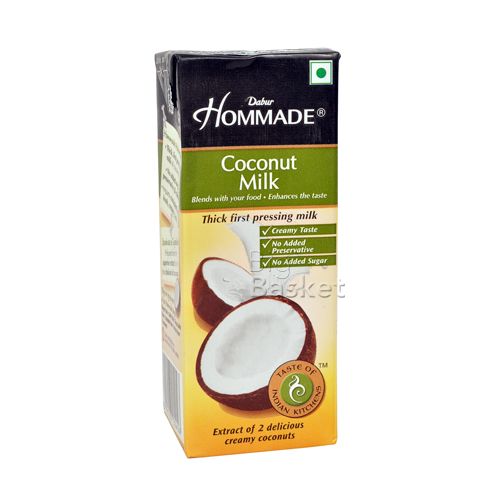 24
Tender COCONUT WATER
The water of tender coconut, technically the liquid endosperm, is the most nutritious wholesome beverage that the nature has provided for the people of the tropics to fight the sultry heat.
25
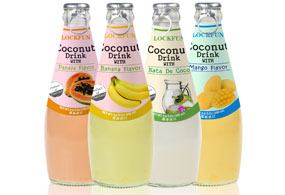 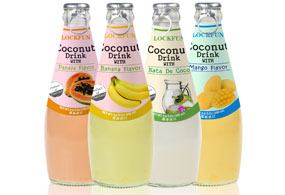 Process
26
Project cost (10,000 nuts per day)
27
COCONUT CHIPS
Crunchy, delicious nutritionally rich chips
28
Why we need alternate snack foods??
Widely consumed snack foods are high in refined carbohydrates or added sugar and low in nutritional value.

Consuming too many refined or sugar rich foods may contribute to inflammation and oxidative stress.

Potato chips and French fries contain 39-910 times higher level of acrylamide.

Coconut chips : Alternative health promoting snack foods which is devoid of frying
29
Coconut Kernel
Potent source of carbohydrate 

Rich source of plant protein 

Appreciable amount of fiber

Low in digestible carbohydrate

Contains no gluten

Loaded with health promoting fibre and important nutrients
30
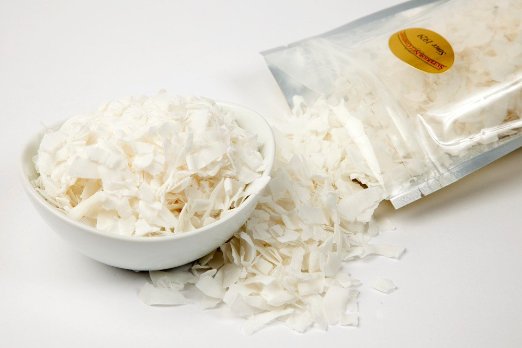 Process
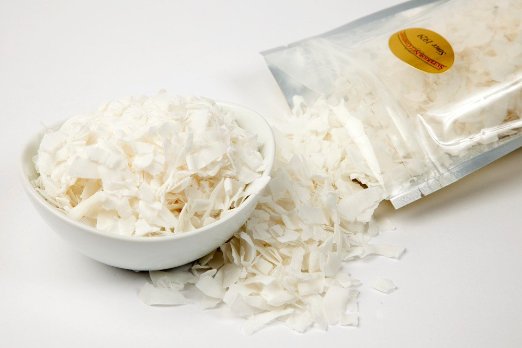 31
PROJECT COST (100 KGS PER DAY)
32
Desiccated Coconut
33
Process
34
35
Project Cost (OneTonne/Day capacity)
36
Coconut Cream
37
Process
38
39
Project Cost (10,000 nuts/day)
40
Spray Dried Coconut Milk Powder
41
Process
Undergone five major processing steps:
Extraction
			White coconut meat, after removal of shell and paring, is passed through a rotary wedge cutter; the grated coconut meat is pressed in a screw press to extract the coconut milk. 
Formulation 
	 		The coconut milk is formulated by addition of 8-10 % maltodextrin as carrier. 
Pasteurization 
Homogenization 
Spray drying
42
Project Cost(Capacity 20,000 nuts/day.)
43
VIRGIN COCONUT OIL
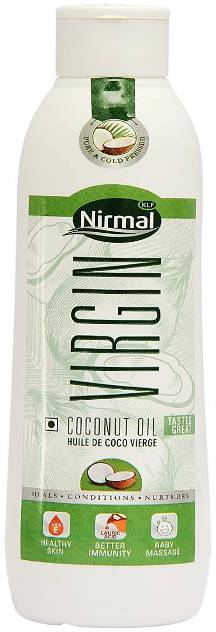 44
Process
45
Project cost (15000 coconuts per day)
46
Coconut Oil
47
Process
48
49
Project Cost  (3 tonnes/day capacity)
50
Coconut Vinegar
51
Coconut Vinegar
The matured coconut water consisting of about 3 per cent sugar content is concentrated to 10 per cent level by fortifying with sugar.

The fortified coconut water is then fermented by inoculating the solution with yeast, Sacharomyces cerviseae.

 After alcoholic fermentation for about 4 to 5 days, the clear liquid is siphoned off and inoculated with mother vinegar containing acetobacter bacteria.
52
The alcoholic ferment obtained is then fed into a vinegar generator where the feed is uniformly sprayed over the surface  of the porous packing medium 

Here the alcoholic ferment  is oxidised to acetic acid.

The product is run out from the packing medium by gravity flow into the receiving vat from where it is recycled into the vinegar generator and the process of acetification is repeated until a strength of 4 per cent is attained.  

This acetified vinegar is then aged before bottling.
53
Project Cost (500 litres/day)
54
Neera
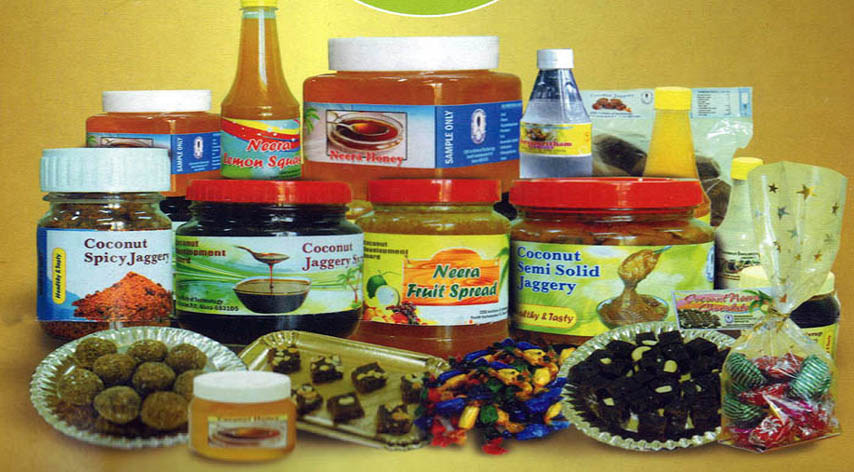 55
A sweet sap obtained by tapping unopened inflorescence

A natural, nutritious health drink with medicinal properties.

Natural product, cannot be manufactured in factories.

Huge prospects through its value addition
56
Conducted awareness meetings with the involvement of FPO’s in EG & WG Districts

State Govt. already announced the willingness for amending the excise act for permitting Neera tapping in the state. 

The proposal for Master Neera Tech Training  from M/s Noveeal CPC has been submitted.

The CPC in EG Dist. submitted representation before the Govt. of AP for permitting the FPO’s for extracting Neera.

The State is in the process of constituting a high level committee for visiting CDB, Kochi and the CPC’s in Kerala. The visit is tentatively scheduled during the first fortnight of October 2015.
57
NEERA & ITS VALUE ADDED PRODUCTS
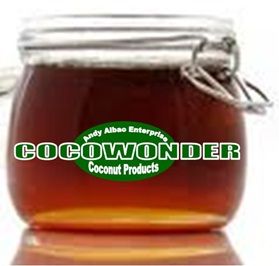 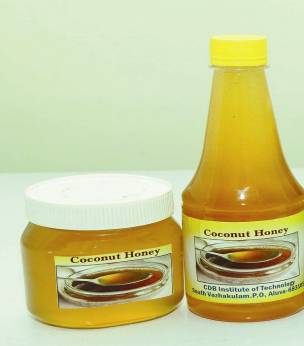 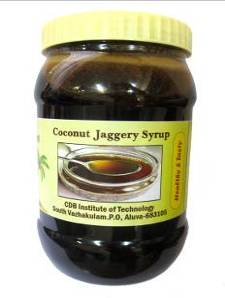 Packed Neera
Neera Syrup
Neera Honey
Neera Syrup Jaggery
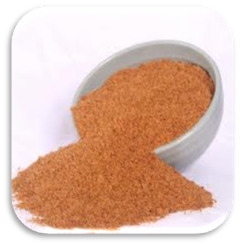 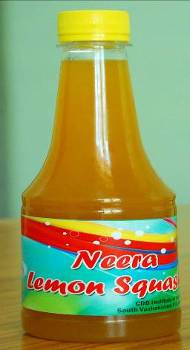 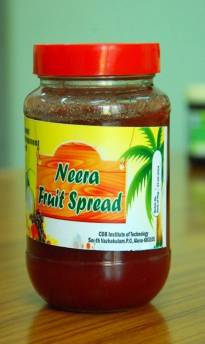 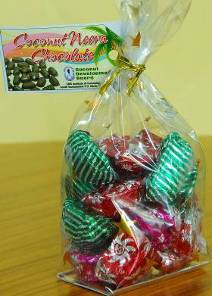 Neera Palm Sugar
Neera Squash
Neera Fruit Spread
Neera Chocolates
58
TECHNOLOGIES FOR TAPPING, PROCESSING & PRESERVATION OF COCONUT NEERA
CDB Institute of Technology (CIT) under Coconut Development Board, Govt. of India
SCMS Institute of Science and Technology
Defence Food Research Laboratory (DFRL)
Kerala Agricultural University (KAU)
Central Plantation Crops Research Institute (CPCRI).
Central Food Technological Research Institute (CFTRI)
59
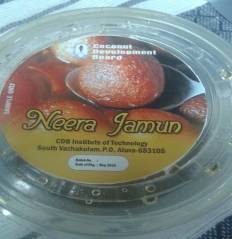 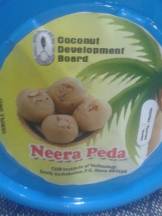 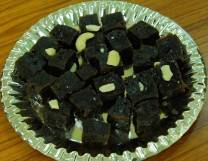 Neera Jamun
Neera Peda
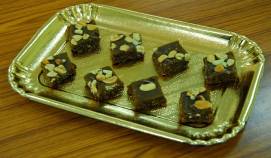 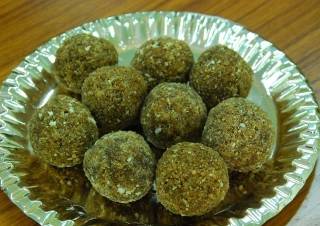 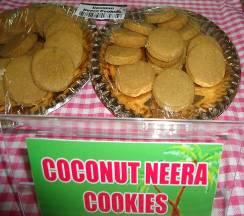 Neera halwa
Neera Laddoos
Neera Cookies
60
Capital cost for building new plant
61
NEERA TECHNICIANSINNOVATIVE GREEN COLLAR JOB
Essential skills to be imparted

Tapping skill 
Maintaining hygiene during the collection process
Personal hygiene
Careful handling of Neera till it reaches the processing unit
62
ECONOMIC POTENTIAL OF  COCONUT NEERA – ANDHRA PRADESH
63
ASSUMPTIONS...
Assumptions:  
Minimum 1 litre of Neera is produced per day from a palm
Neera is produced for 300 days from a palm in a year
The price of Neera including processing costs is taken as Rs. 100 per litre( Marketing costs extra)
The coconut farmer is paid Rs. 50/- per litre of Neera produced 
The Neera technician is paid Rs. 25/- per litre of Neera produced
64
POTENTIAL INCOME TO NEERA TECHNICIANS
Assumptions
Neera technician tapping at least 10 palms per day will get Rs 350/- per day irrespective of yield.
Yield above 12 litres per day will fetch them an incentive of Rs 12/- for every additional litre of Neera, up to 30 litres. 
Yield above 30 litres per day will fetch them an incentive of Rs 20/- for every additional litre of Neera, upto 60 litres.
Yield above 60 litres per day will fetch them an incentive of Rs 25/- for every additional litre of Neera. 
 A neera technician has more than 50% chance to earn more than 
   Rs 20,000/- a month.
65
NEERA TECHNICIANS-THE NEED IN ANDHRA PRADESH
Assumption : 
A Neera technician can tap a maximum of 20 palms per day
66
Coconut Shell Powder
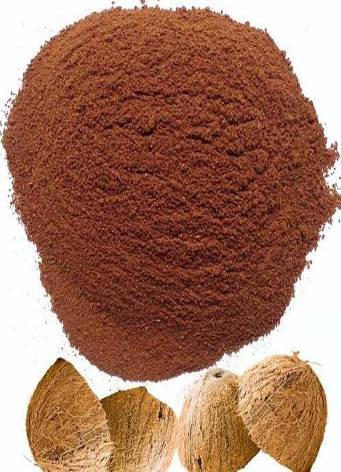 67
Process
68
Project Cost (One tonne/day capacity)
69
Coconut Shell Charcoal
70
Process (Drum Method)
A detachable chimney is provided which is installed on the lid after closing the drum.

 The manufacture of charcoal requires optimum carbonization of raw shells in a limited supply of air so that there is neither unburnt shell nor ash due to complete combustion. 

The steel drum is filled with raw shells after placing temporarily a four inch diameter wooden pole in the centre of the drum. 

The wooden pole is then removed, leaving a hollow space in the centre which allows the flow of smoke during carbonization.
71
To start carbonization, a piece of burning rag is dropped to the bottom of the drum through the hollow space in the centre.
 
When the fire is well underway, the lid with the chimney is placed into position and the upper and the middle sets of holes are closed. 

Carbonization which starts at the bottom progresses as it goes up as well as radially from the hollow space. 

When carbonization is complete in a particular zone, a persistent glow can be seen in all the six holes of a set.

When the bottom most set of holes indicate this situation, the middle set of holes is opened and the bottom set closed.
72
The stoppage of air flowing into the bottom region avoids over-carbonization in that region.

 The progressive carbonization results in reduction in volume of contents and therefore more shells are added from the top. 

When the middle region is carbonized well, the top set of holes is opened while the middle set is now closed.

 A further addition of raw shells is done to fill the volume reduction to maximise capacity for burning. 

When the top region is well carbonized, the top set of holes is also closed, resulting in complete stoppage of air inflow to the drum.

 The drum is then cooled for about eight hours after which the product is ready for discharge.
73
Project Cost (one tonne/day)
74
Activated Carbon
75
Process (Steam Activation)
76
Project cost (9 tons/day)
77
Training to Private Entrepreneursby CDB, Institute of Technology, Vazhakulam, Kerala
78
Processing units assisted under TMOC 
in Andhra Pradesh
81
Thank  You…
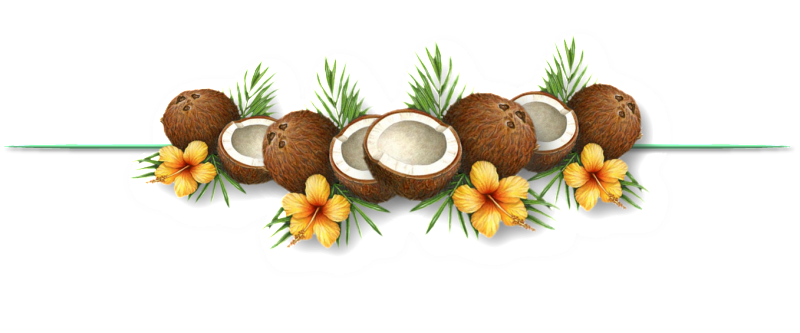 82